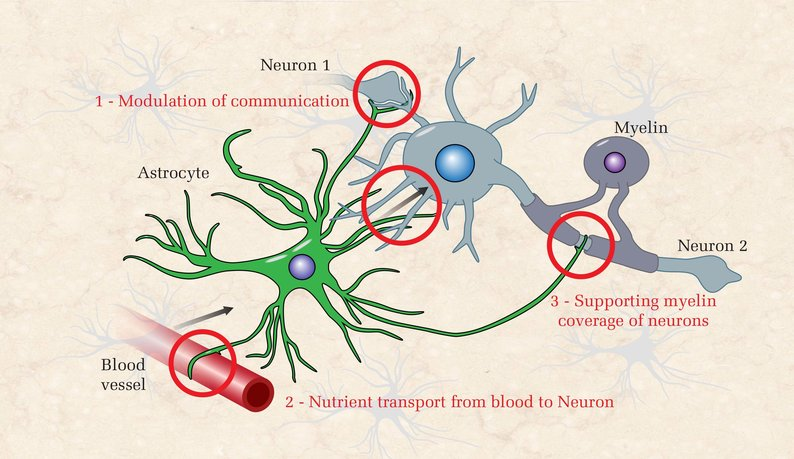 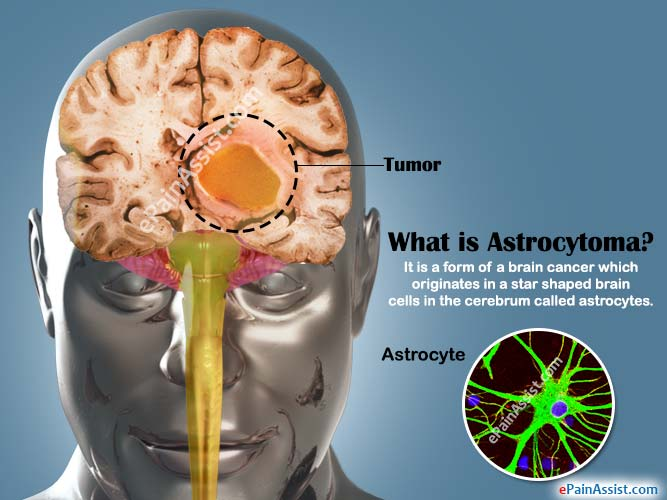 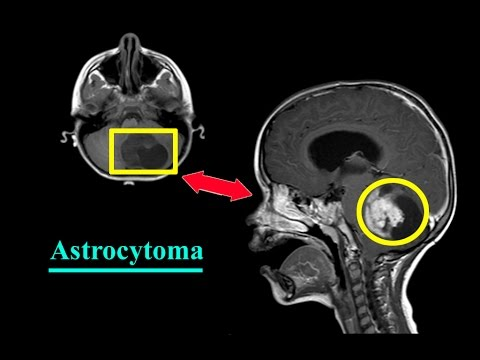 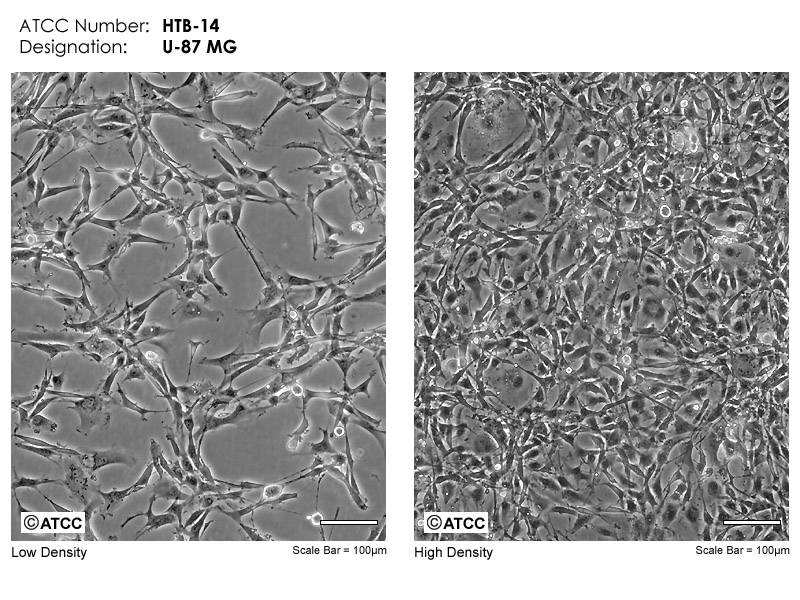 neuro protection drug
MTT assay / Toxicity of drug
Exosome Isolation
PC 12 Cells
U87- Glioblastoma (Astrocytoma)
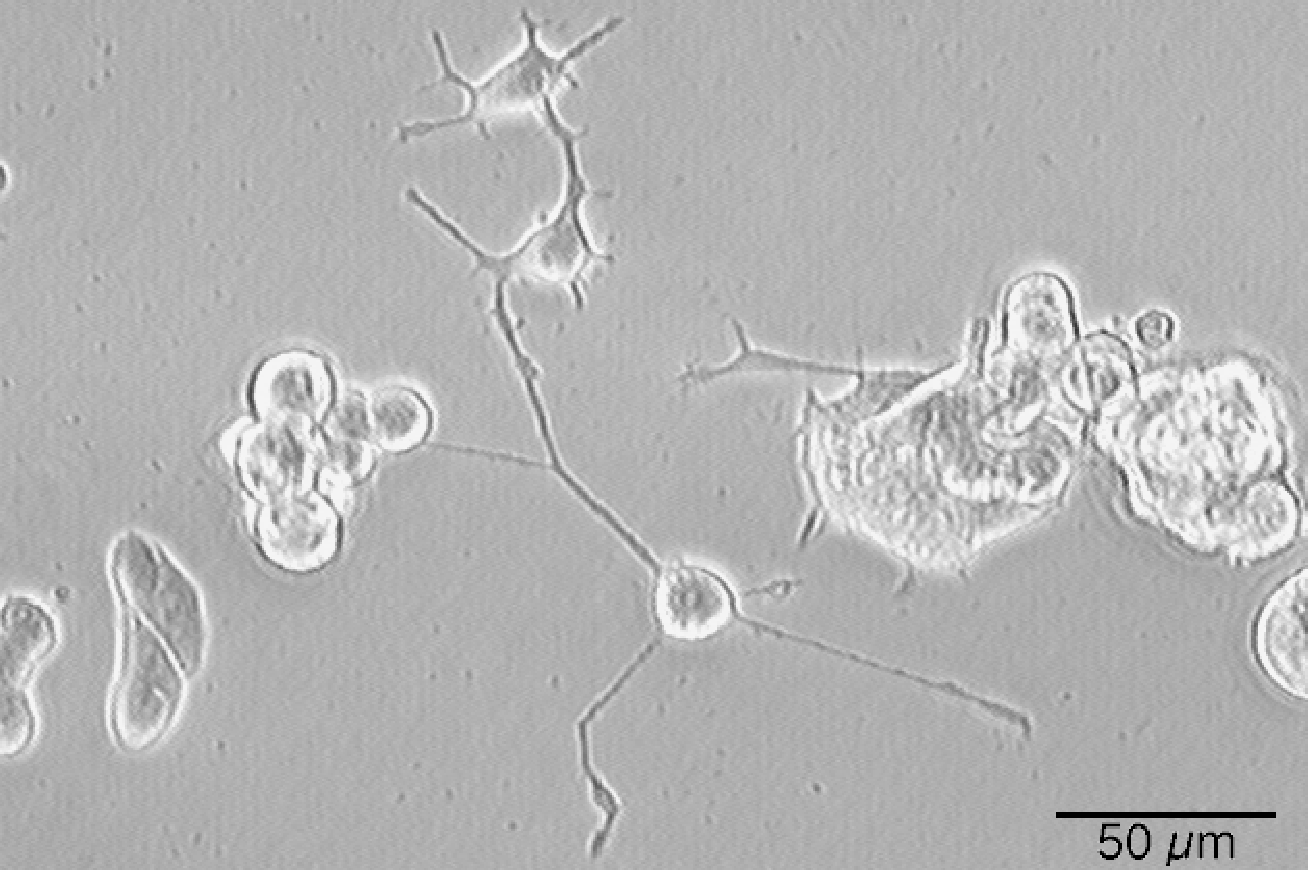 U87 Cell
PC12 Cell
Cell Migration
Cell Differentiation
Western Blot
(choose antibody)
Present / Data Analysis
Journal:
Neurotrophic Activity of Cultured Cell Line U87 is Up-Regulated by Proline-Rich Polypeptide Complex and Its Constituent Nonapeptide

What is the main goal of this paper?

How were the cell culture/

Summarize one result / Figure  
What did they measure 
Why did they measure it
What did they find?

Find a follow up experiment / journal: 
Neuroprotection? 
Cell Death